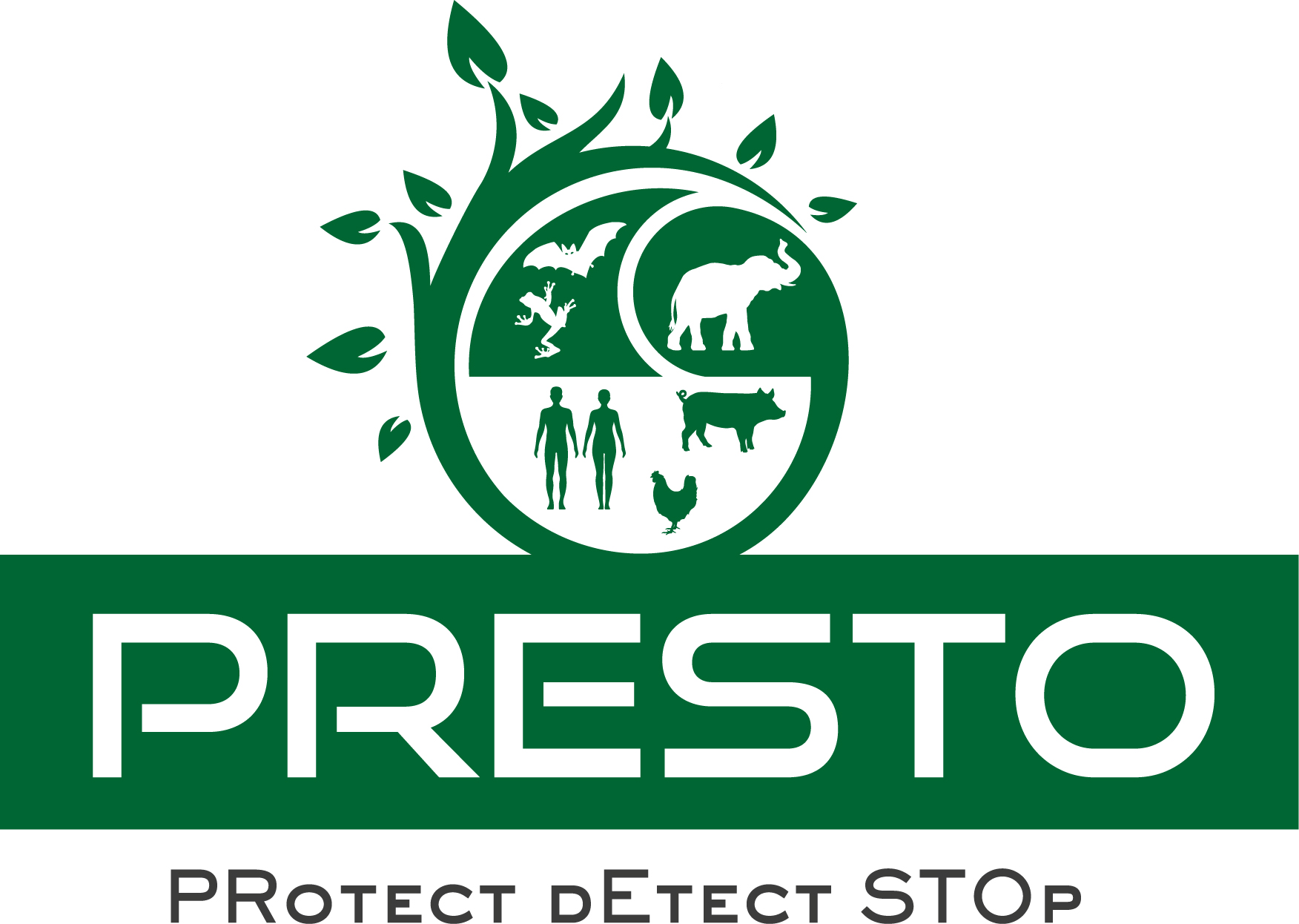 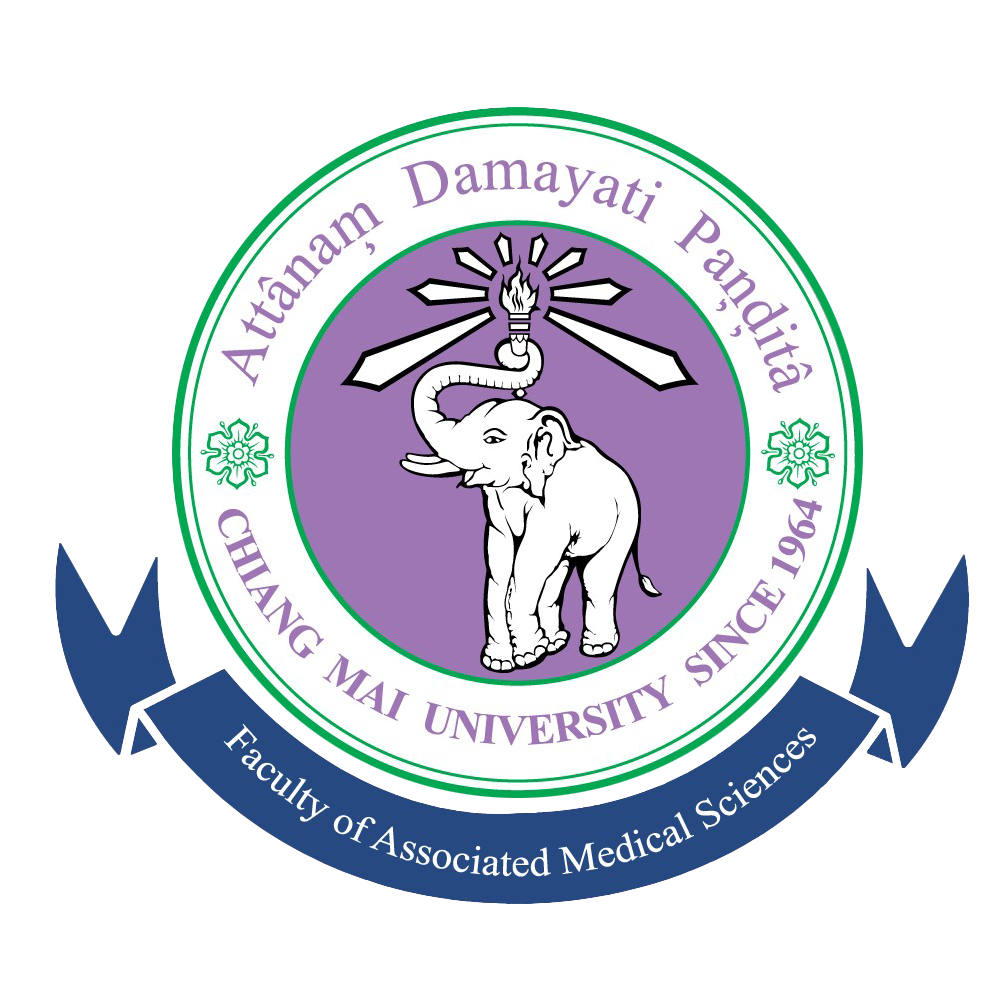 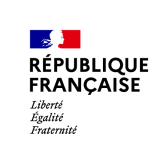 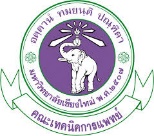 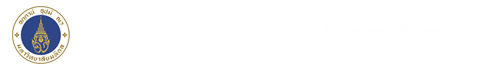 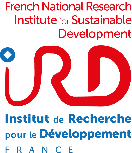 Understanding and mitigating zoonotic spillover events 
in declining biodiversity hot- spots in Southeast Asia 

Kick-off meeting  May 22nd 2023 , The Empress Hotel, Chaing Mai,  Thailand
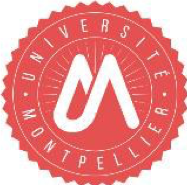 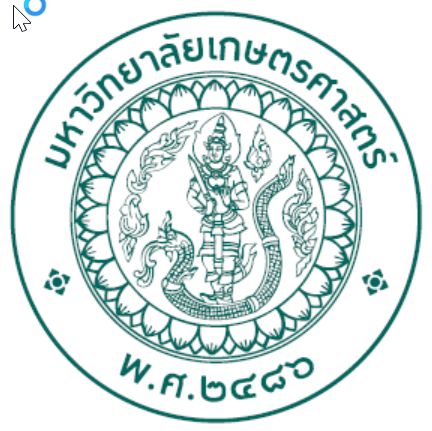 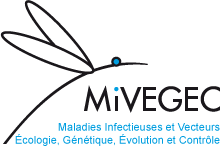 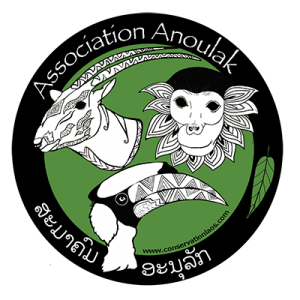 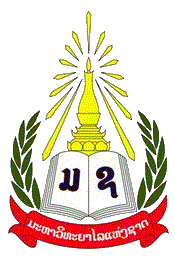 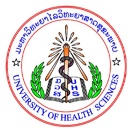 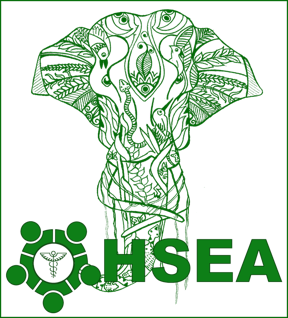 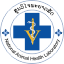 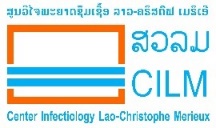 1
Outline
Rationale
What is PRESTO?
Partners
IJL PRESTO coordinators
Long term objectives
How is PRESTO funded?
Proposed working groups
Brief overview of ongoing projects
2
Thailand and Laos share very similar ecosystems and socio-cultural practices
Global hotspot of biodiversity 
Potential hotspot for spillover events 
Viral zoonoses (i.e., Nipah/Hendra virus infection, H1N1 Swine flu, SARS, COVID-19)
Development of economic corridors and their integration into the new Silk Roads
Climate change and human activities leading to  biodiversity loss
Southeast Asia (SEA) - Greater Mekong region
3
IJL PRESTO : an international, multidisciplinary One-Health approach collaboration
PRotect
Biodiversity
Land and pristine territories
Vulnerable animals and human populations
dEtect
STOp
PRotect
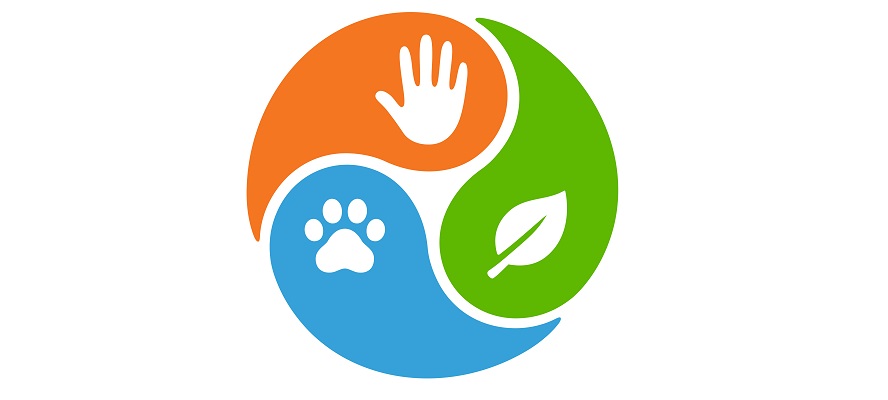 STOp
High risk activities
Emerging infectious diseases outbreaks
dEtect
Zoonoses emergence
Spillover
Spillback
4
[Speaker Notes: The IJL PRESTO (International Joint Laboratory on PRotect-dEtect-STOp) is a research collaboration between the French National Research Institute for Sustainable Development (IRD), the University of Health Sciences (Lao PDR), and Chiang Mai University (Thailand). The IJL PRESTO is focused on understanding and mitigating the risk of zoonotic spillover events in declining biodiversity hot-spots in Southeast Asia.
The IJL PRESTO is a multidisciplinary collaboration that brings together experts from a variety of fields, including ecology, epidemiology, virology, and social sciences. The IJL PRESTO is using a One Health approach to address the problem of zoonotic spillover, which recognizes that the health of humans, animals, and the environment are interconnected.
The IJL PRESTO is conducting research on a variety of topics related to zoonotic spillover, including:
The identification of high-risk areas for zoonotic spillover events.
The development of early warning systems for zoonotic spillover events.
The development of interventions to mitigate the risk of zoonotic spillover events.
The IJL PRESTO is also working to build capacity in Laos and Thailand to prevent and respond to zoonotic spillover events. The IJL PRESTO is training scientists, policymakers, and other stakeholders in Laos and Thailand in the latest methods for preventing and responding to zoonotic spillover events.]
PRESTO Partners
Thailand

Chiang Mai University 
Faculty of Associated Medical Sciences 
Faculty of Science 
Faculty of Veterinary Medicine
Faculty of Social Sciences

Mahidol University, Faculty 
of Tropical Medicine

Kasetsart University. 
Faculty of Veterinary 
Technology
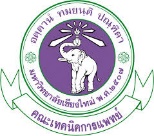 France
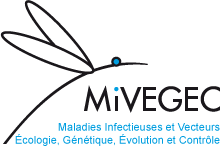 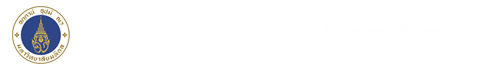 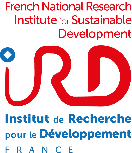 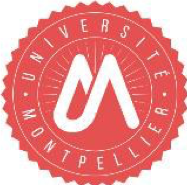 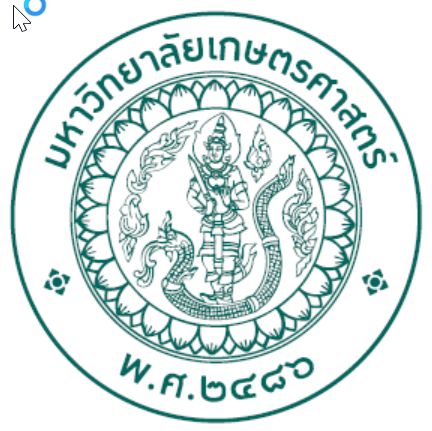 Montpellier University, Faculty of Science
Laos
University of Health Sciences 
National University of Laos (NUOL)
National Animal Health Laboratory
Centre Infectiologie  Lao Mérieux
ANOULAK
FTB
ECC
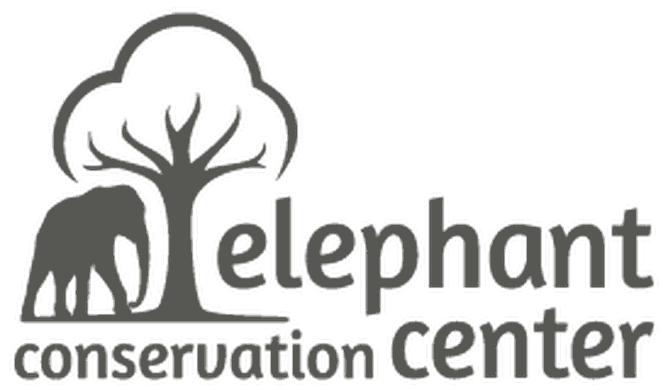 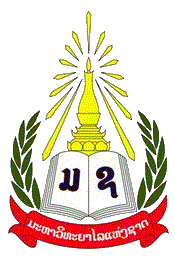 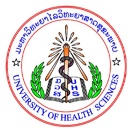 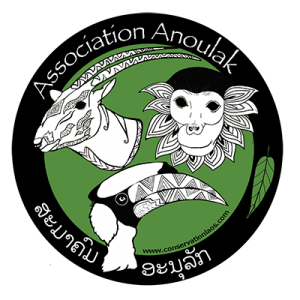 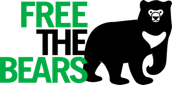 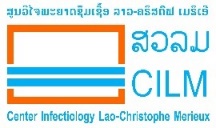 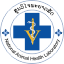 5
PRESTO Co-ordinators
Woottichai KHAMDUANG, PhD
Sabrina LOCATELLI, PhD
Nicole NGO-GIANG-HUONG, PharmD, PhD
Virologist, IRD researcher
Mother-to-child viral transmission, clinical virology and clinical research
AMS-IRD collaboration, Thailand since 2001
Assistant professor, virologist
Molecular virology, epidemiology
Faculty of Associated Medical Sciences, Chiang Mai University (AMS-CMU) since 2017
Molecular biologist, IRD researcher
Retroviruses, soil-transmitted helminths, opportunistic and neglected tropical diseases
At CILM-IRD-Laos since August 2021
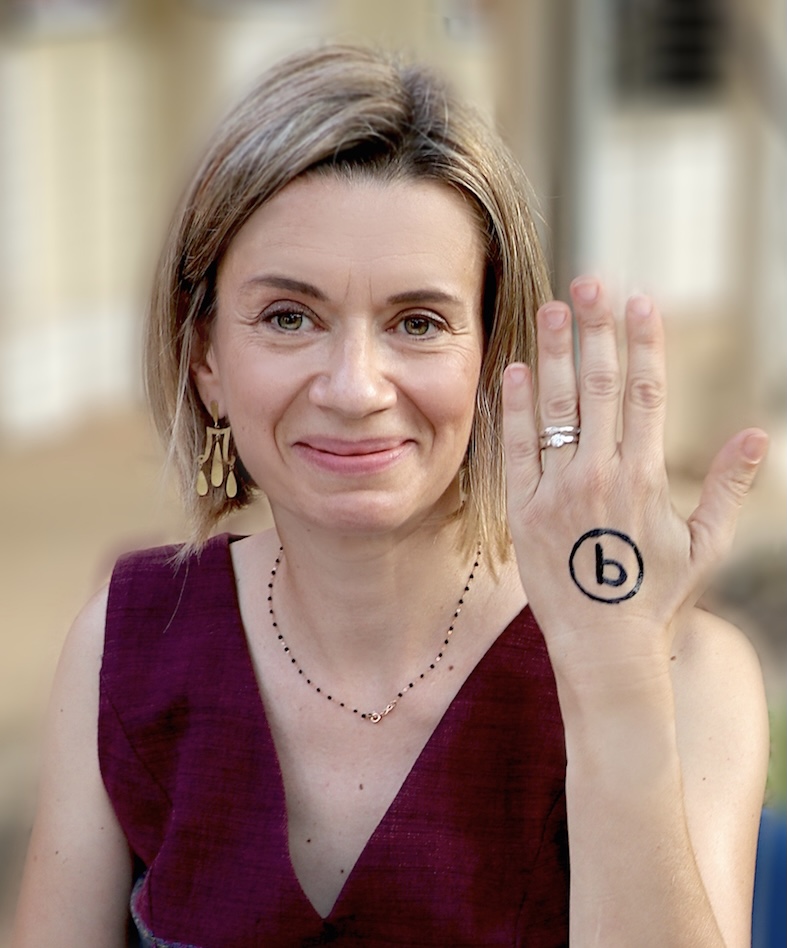 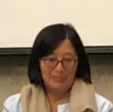 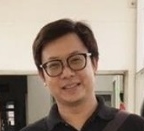 6
PRotect
PRESTO Long-term objectives
Identify biodiversity rich areas under anthropogenic pressure and potential outbreaks hotspots
Improve or validate new/rapid detection tests in animals and humans
Protect= dEtect as fast as possible
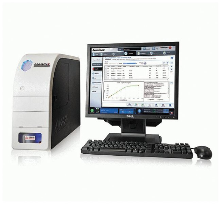 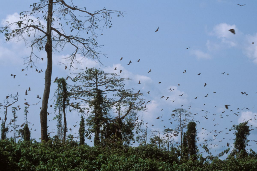 Teaching and training to increase the response capacity
5
dEtect
PRESTO Long-term objectives
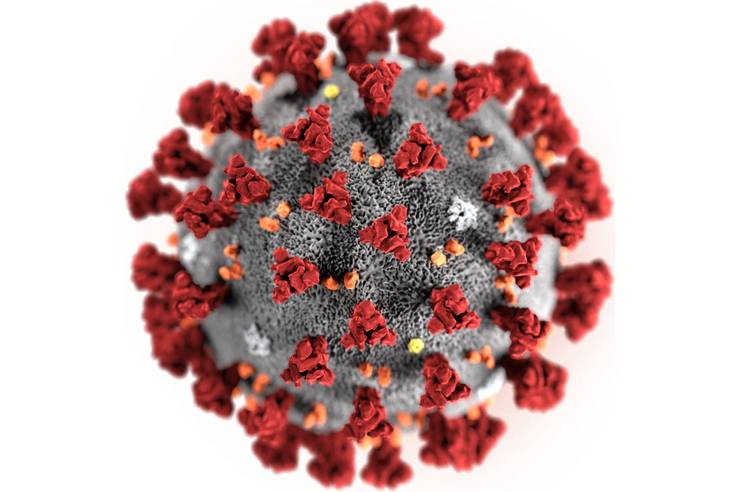 Identify animal reservoirs in wildlife and domestic animals
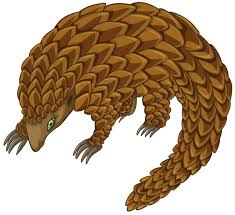 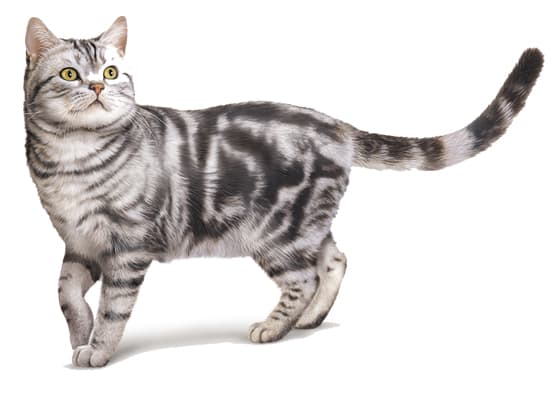 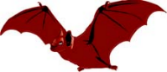 Characterize genetic diversity and epidemiology of pathogens of potential zoonotic  emergence
Identify behavior risks of exposure and susceptible human populations
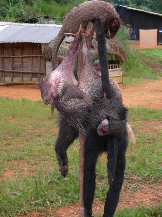 5
STOp
PRESTO Long-term objectives
Establish long-term collaboration and trust  with institutional partners, communities  and decision-making bodies.
Implement Research  
Inform, advise and provide expertise to decision-makers/authorities to elicit rapid responses
5
Plan for 5 years budget - 40 K€/year
Communication
14k
Committees, Data Management Plan, Coordination 
	16k
30K
14K
50K
Workshops
10k
16K
Consumables
30K
80K
10K
Missions/Field work 50 k
Students support
80k
Proposed working Groups
Working Group 3
Pathogen identification, diagnosis and outbreak mitigation
Working Group 2
Environment, animal reservoirs and intermediate hosts: sample collection, screening and 
analyses
Coordinators
Scientific Advisory Board
Dr. Eric LEROY
Emeritus Prof. Francis BARIN
Dr. Jennifer RICHARDSON
Emeritus Prof.Dr.Suwat CHARIYALERTSAK
Dr. Surachet ARUNOTHONG
Prof. Somphou SAYASONE
dEtect
STOp
PRotect
WG1
Team 1
 Project management and co-ordination
Working Group 4 
Training and technology transfer
16
[Speaker Notes: With names on the right side to revisit!]
ONGOING PROJECTS- 1
Research On CricKET
ROCKET-
Production of edible crickets for sustainable agriculture and women empowerment
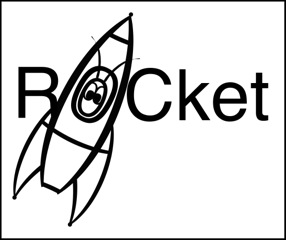 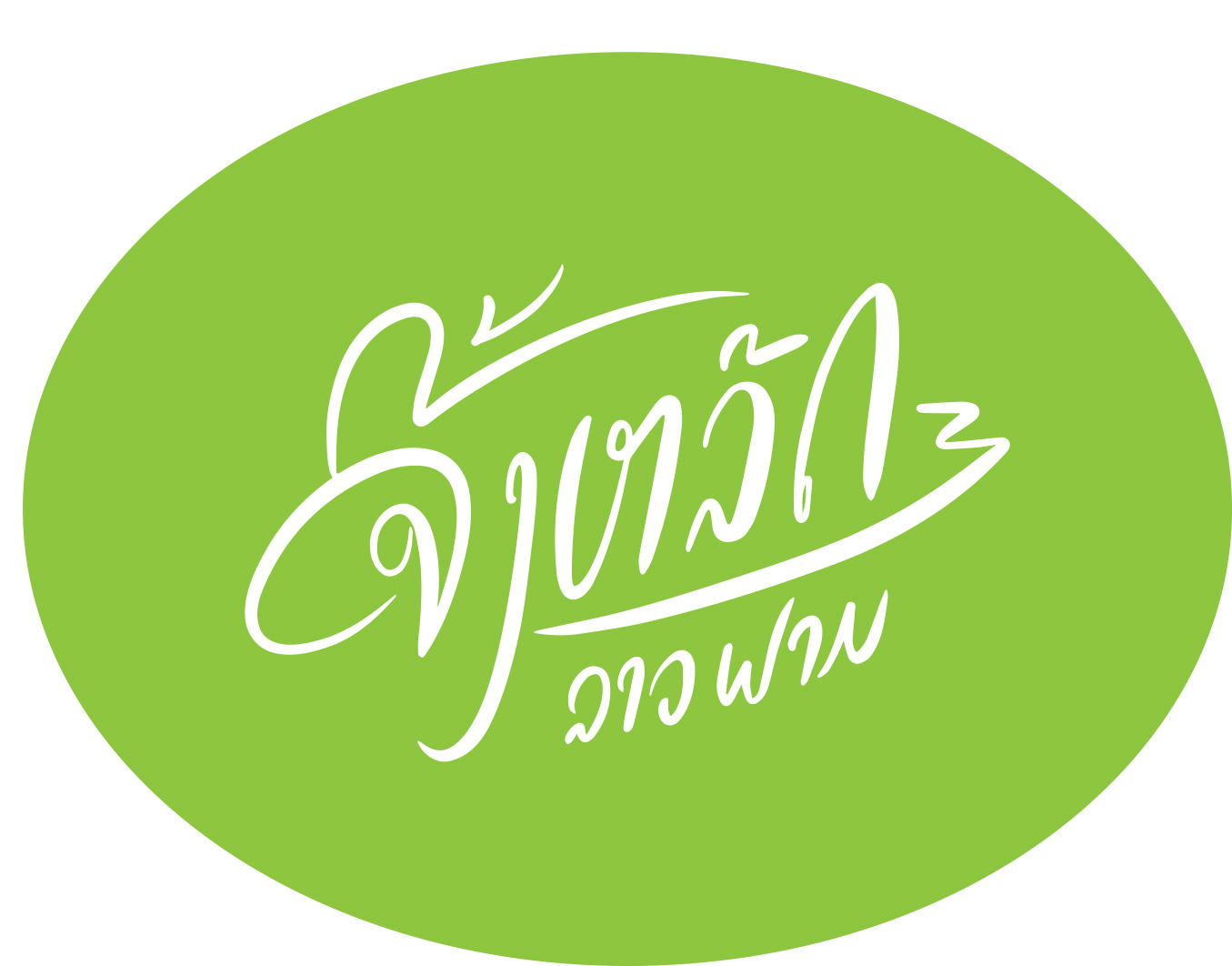 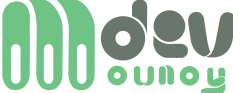 PRotect
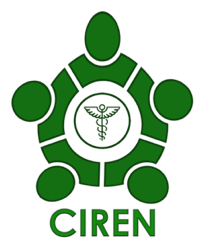 CIREN-Nakai International Environnemental Research Centre- dedicated to One Health Research
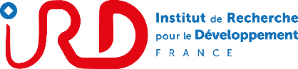 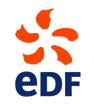 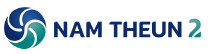 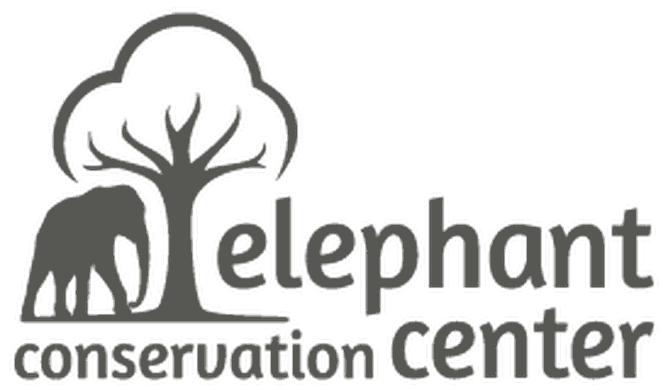 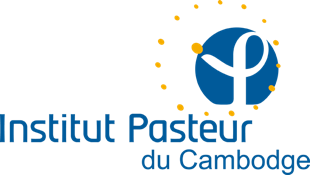 ELAOS-ELephAntuberculOSis
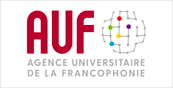 ONENAKAI-Prevalence genetic diversity of GI pathogens in elephants, domesticated bovines and humans
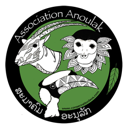 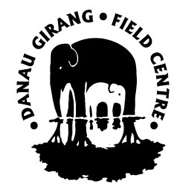 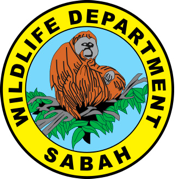 12
LAOS & THAILAND
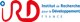 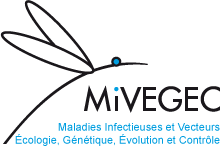 Nakai International Environnemental Research 
Centre- dedicated to One-Health Research
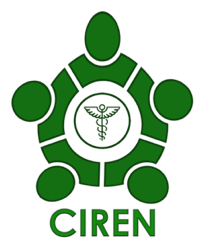 CIREN
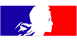 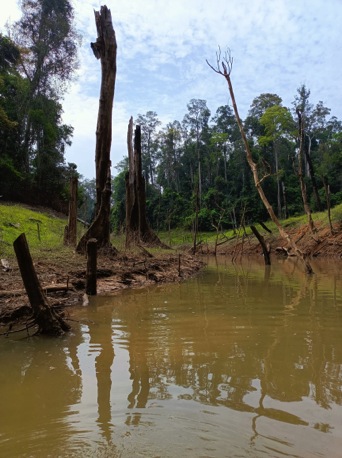 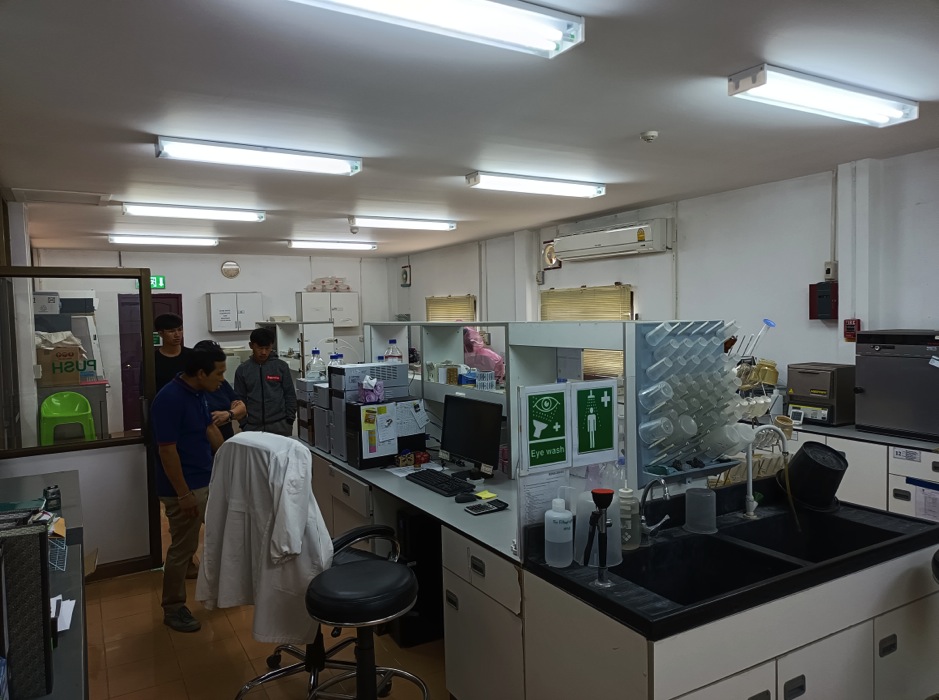 PRotect
dEtect
DEHARO Eric
LOCATELLI Sabrina
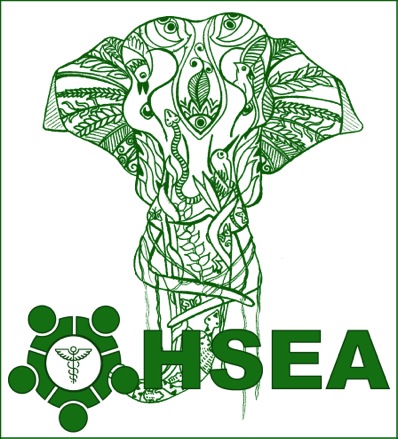 PRAVONG Vatsana
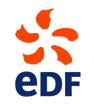 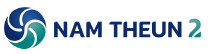 A consortium of researchers and Institutions from Laos, Thailand and France
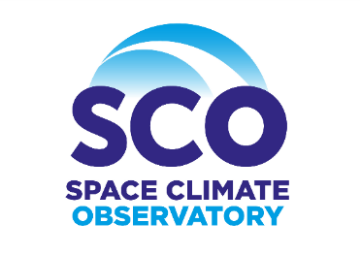 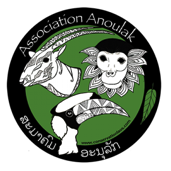 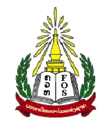 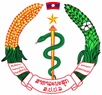 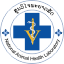 13
ONGOING PROJECTS- 1
LACOVISS- Epidemiological investigation of  SARS-CoV-2 in  Laos using a one-health approach
dEtect
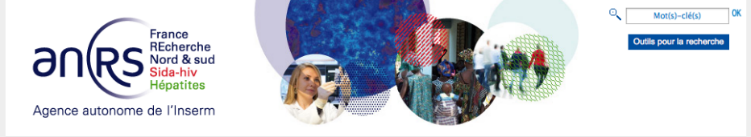 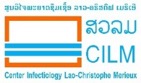 DISCOVER- Natural history of SARS-CoV-2 : Emergence and Reservoir
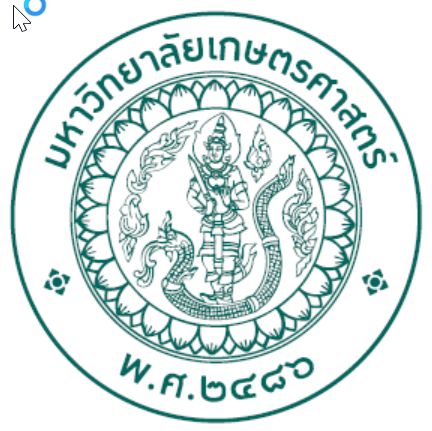 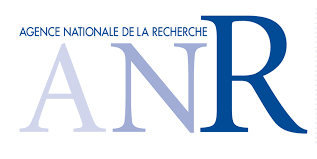 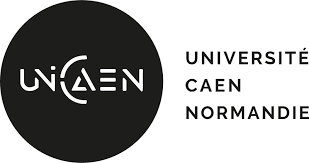 14
ONGOING PROJECTS -2
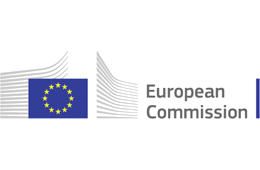 VERDI
SARS-CoV-2 variants Evaluation in pRegnancy and paeDIatrics cohorts 
Carlo Giaquinto and PENTA team, W Khamduang (CMU), N Ngo-Giang-Huong (MIVEGEC),
Marc Lallemant (DNDi)
COVID-19 Outreach Services
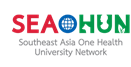 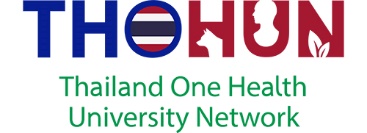 Outreach and contactless care services for COVID-19 testing 
For asymptomatic individuals in Chiangmai and Lamphun, Thailand
For discharged COVID-19 patients in Chiangmai, Thailand
dEtect
Woottichai Khamduang (CMU), Nicole Ngo-Giang-Huong (MIVEGEC)
STOp
TB in Pets
Survey of tuberculosis in household pets living in pulmonary tuberculosis patient house
Anucha Sirimalaisuwan (CMU)
Viruses in Wildlife
Survey of zoonotic viruses in wildlife and high-risk human populations in Chiang Mai Province
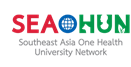 Woottichai Khamduang (CMU), Premmarin Inmontian (CMU)
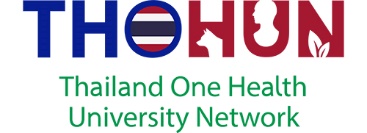 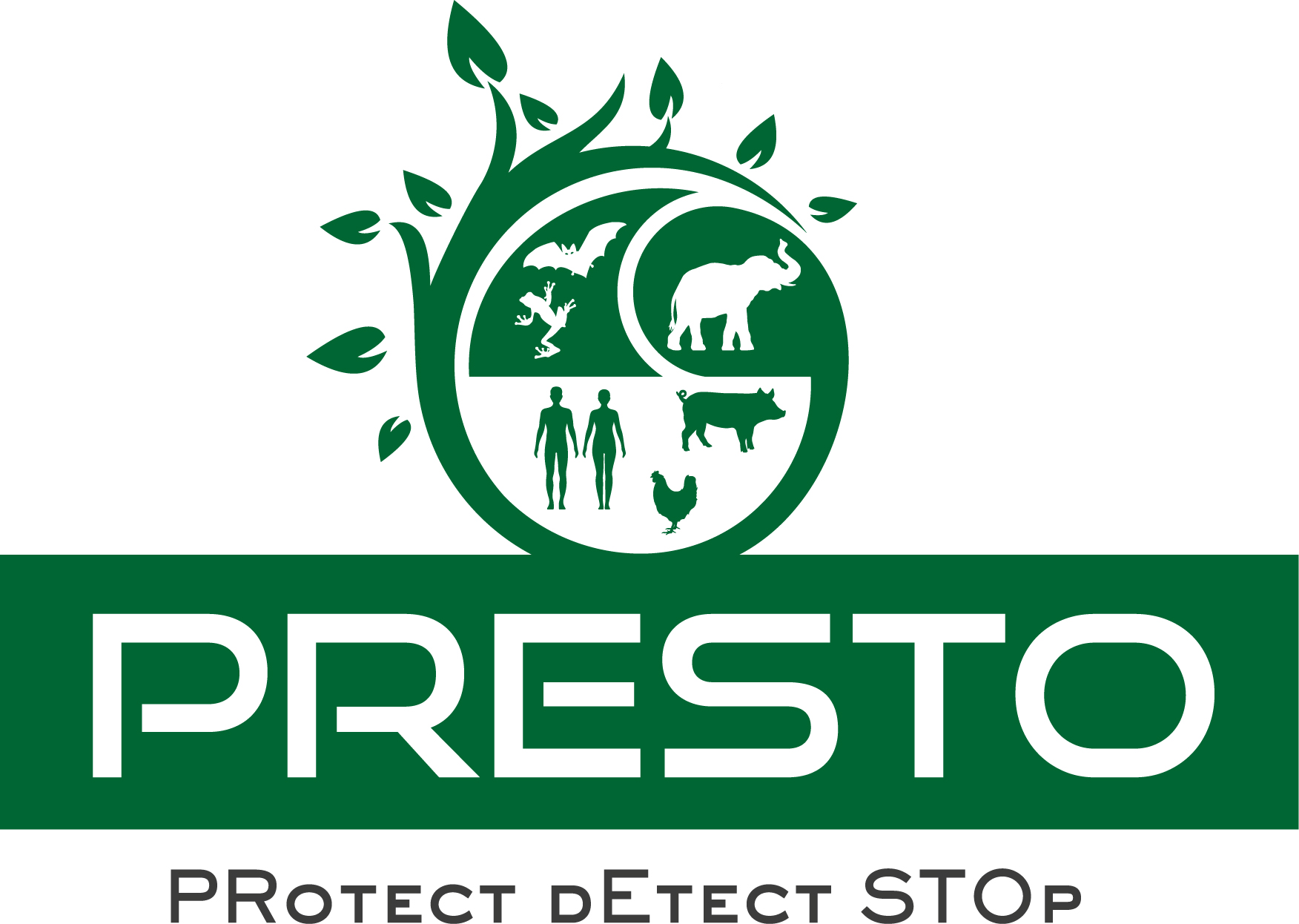 9
[Speaker Notes: TO BE UPDATED ?]
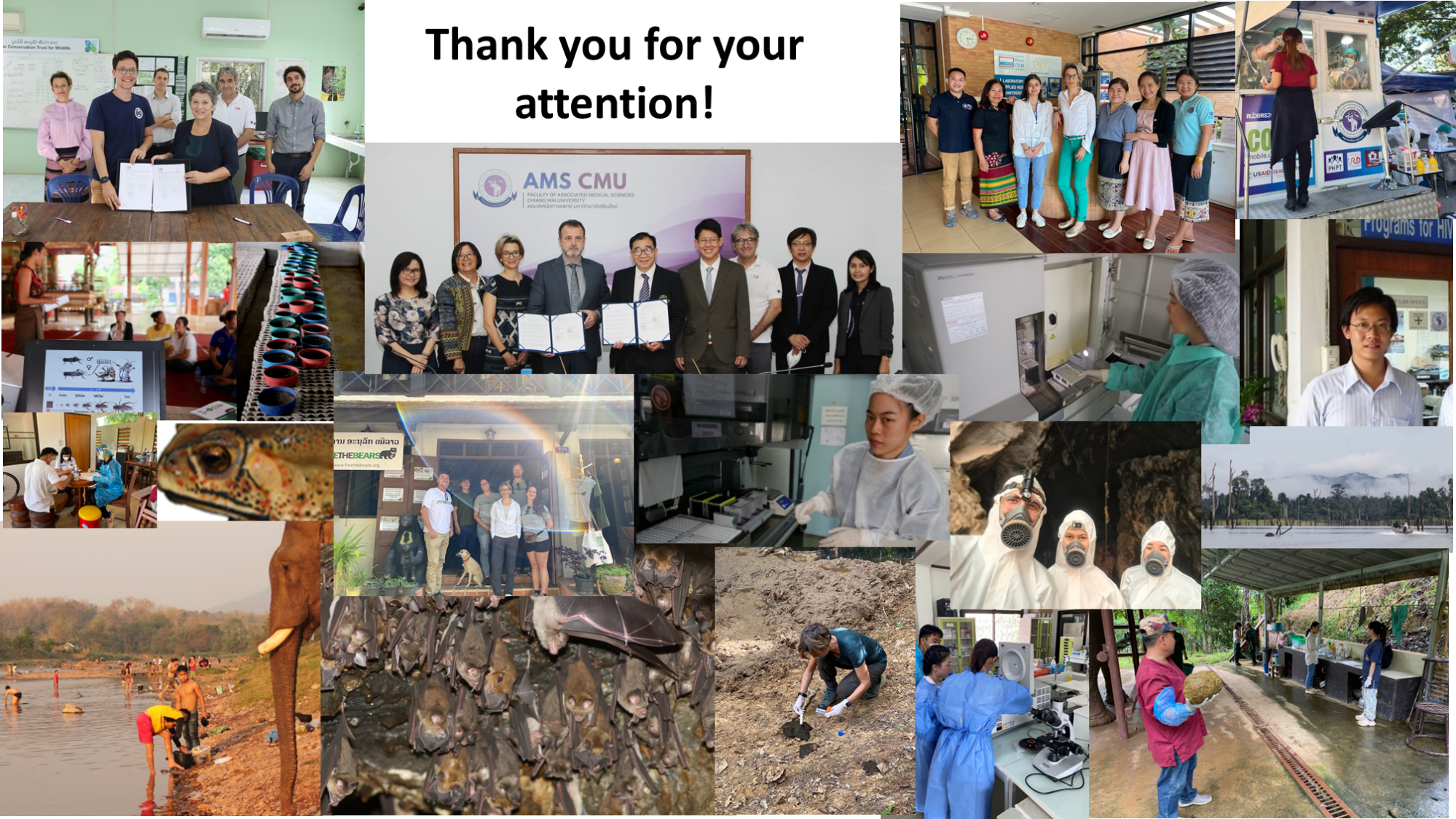 16